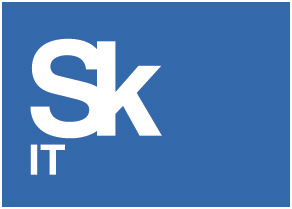 Кластер информационных и компьютерных технологий
Фонда Сколково
2014 г.
Цель Кластера IT:
формирование и развитие инновационной экосистемы в IT
Результат
Миссия
Стратегические цели
Кластер IT поддерживает 9 приоритетных направлений:
Повсеместные и облачные вычисления
Обработка и анализ  больших массивов данных
Новые системы поиска и распознавания
Новые способы хранения, обработки и передачи данных
Безопасные Информационные Технологии
Новые средства разработки и тестирования
Новые интерфейсы человек – машина
Коммуникационные и навигационные технологии
Высокопроизводи-тельные системы вычислений
Этапы становления экосистемы IT Кластера и стратегия развития
Развитие экосистемы IT повторяет этапы и стратегию развития экосистемы «Сколково» 2010 – 2020 гг
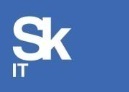 2013
2016
2012
Участники: 400
Выручка Участников:  13 000  млн р.
Финансирование: 6 000  млн р.
IP: 400
Партнеры: 30
Инвестиции в Центры НИОКР: 15 млрд р.
Персонал Центров НИОКР:  2 000
Участники: 250
Выручка Участников: 1 600 млн р.
Финансирование: 1 820 млн р.
IP: 109
Партнеры: 10
Инвестиции в Центры НИОКР (коммитмент на 2015): 6,6 млрд руб.
Персонал Центров НИОКР (коммитмент на 2015): 1 070
Участники: 323
Выручка Участников: 7 000 млн р.
Финансирование: 4 400 млн р.
IP: 250
Партнеры: 11
Инвестиции в Центры НИОКР (коммитмент на 2017): 7,8 млрд руб.
Персонал Центров НИОКР (коммитмент на 2017): 1 280
Саморазвитие и раскрытие потенциала коммерциализации
Переход к саморазвитию, раскрытие потенциала коммерциализации инновационной экосистемы
Качественное развитие
Повышение качества ключевых элементов инновационной экосистемы,
Становление
Создание и формирование критической массы ключевых элементов инновационной экосистемы
Основные требования к проектам
и экспертиза
Экспертиза Сколково в IT
Внешняя (Экспертная панель в IT)
Внутренняя (Кластер)
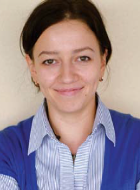 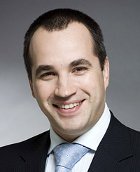 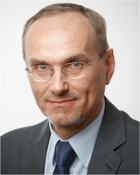 Экспертная коллегия Кластера IT:
126 экспертов
Среди них 3 академика РАН 
35 доктора наук
более 30% – зарубежные специалисты
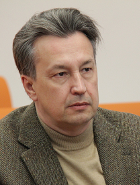 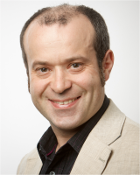 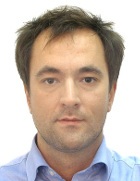 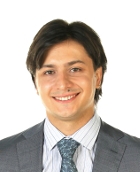 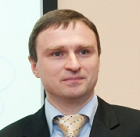 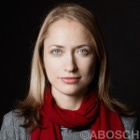 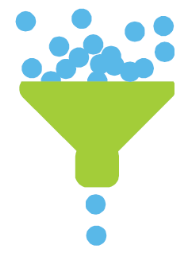 2 008  заявок на статус
338 участников
82 гранта/минигранта одобрено
Уникальная команда с научными, бизнес, предпринимательскими и инвестиционными компетенциями. 
Больше 150 лет суммарного опыта в IT-отрасли (10 сотрудников, в среднем у каждого по 15 лет опыта именно в IT-отрасли).
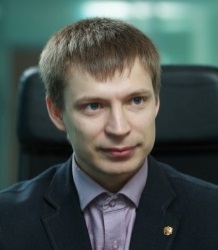 Варианты интеграции в Экосистему
для IT-компаний
ПАРТНЕР
Лидер ИТ-рынка России
СТАРТАП
ПРЕДПОСЫЛКИ

Наличие  одного или нескольких инновационных направлений развития

Возможность создания нескольких продуктов по каждому из направлений развития

Стратегия коммерциали-зации через материнскую компанию
ПРЕДПОСЫЛКИ

Наличие инновационной идеи / плана разработки 

Необходимость сосредоточения серьезных ресурсов для своевременного создания прототипа и готового продукта с целью занять рынок до конкурентов

Стратегия коммерциали-зации через компанию-стартап
ЦЕНТР НИОКР
СТАРТАП
Заявление на соискание статуса Участника Сколково (экспертиза ПД и Кластера)
Экспертиза на соискание статуса Участника Сколково (экспертиза ПД, ГЭС, Кластера, экспертная панель Фонда Сколково)
УЧАСТНИК - СТАРТАП
УЧАСТНИК – Центр НИОКР
Стартап. Преимущества.
Пул авторитетных экспертов
Возможность взаимодействия с индустриальными партнерами и другими стартапами в разных тех. направлениях и Кластерах (обмен опытом, синергия технологических решений)
Инкубация и акселерация, менторство, обучение
Персональный проектный менеджер
Возможность участия в конкурсах, роадшоу и других программах
Преимущества экосистемы
Налоговые и таможенные льготы 
Предоставление грантов
Помощь в поиске соинвесторов в проекты
Снижение затрат на продвижение продукта на рынок
Льготное ПО
Возможность аренды и низкие ставки
Финансовая поддержка
Помощь в продвижении продукта на целевые рынки
Информационная поддержка проектов в решении юридических вопросов
Помощь в защите интеллектуальной собственности
Предоставление услуг Технопарка, центров коллективного пользования, центра обработки данных, центра прототипирования
Возможность получения научных консультаций
Услуги таможенного оформления
Программы от индустриальных партнеров «Сколково»
Нефинансовая поддержка
Уникальные финансовые условия для проведения НИОКР в Сколково
Федеральный закон № 244-ФЗ от 28 сентября 2010 года определяет условия для Участников Проекта создания ИЦ Сколково
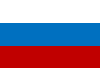 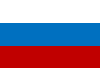 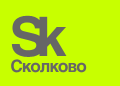 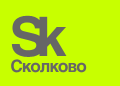 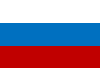 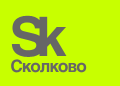 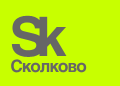 * Уточняется дополнительно согласно порядку, утвержденному Постановлением Правительства Москвы № 273-ПП от 25 апреля 2006 г «О совершенствовании порядка установления ставок арендной платы за землю в городе Москве»
Льготы предоставляется в течение 10 лет, если годовой объем выручки не превышает 1 млрд. руб. и годовая прибыль 300 млн. руб.
[Speaker Notes: Формирование спроса – ключевое условие запуска инновационного процесса.
Мы оцениваем существующий на рынке (в России и за рубежом) спрос с разных позиций.]
Стартап. Получение статуса Участника и гранта
~ 30 дней
УЧАСТНИК
СОИСКАТЕЛЬ
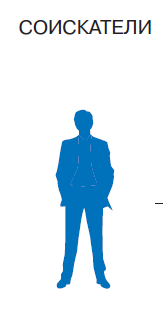 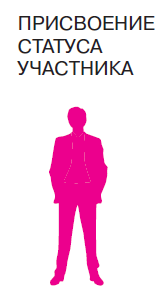 Стадия идеи
Посевная стадия
Ранняя стадия
Продвинутая стадия
ОЦЕНКА ФОНДОМПО ФОРМАЛЬНЫМ КРИТЕРИЯМ
ЗАПОЛНИТЬ АНКЕТУ НА САЙТЕ www.sk.ru
ОЦЕНКА ЭКСПЕРТАМИ ПРОЕКТА ПО СУЩЕСТВУ
`
ПРИСВОЕНИЕ СТАТУСА УЧАСТНИКА
50%
100%
25%
75%
25%
75%
УЧАСТНИК
ГРАНТОПОЛУЧАТЕЛЬ
50%
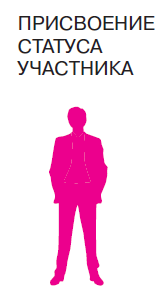 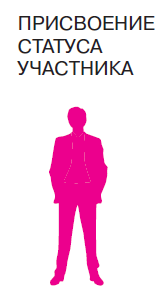 грант
до 5 млн. руб.
грант
до 30 млн. руб.
грант
до 150 млн. руб.
грант
до 300 млн. руб.
~ 77 дней
ПОДАТЬ ЗАЯВКУ НА ГРАНТ НА САЙТЕ www.sk.ru
ПОДГОТОВИТЬ ГРАНТОВЫЙ МЕМОРАНДУМ
ЭКСПЕРТИЗА ФОНДОМИ НЕЗАВИСИМЫМИ ЭКСПЕРТАМИ
РАССМОТРЕНИЕ ГРАНТОВЫМКОМИТЕТОМ
`
Нефинансовая поддержка
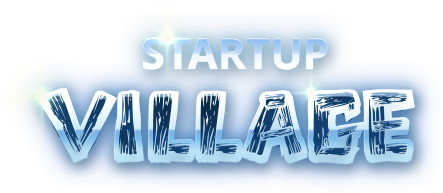 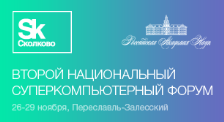 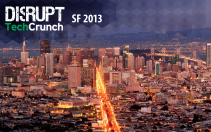 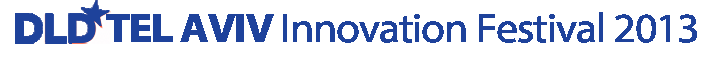 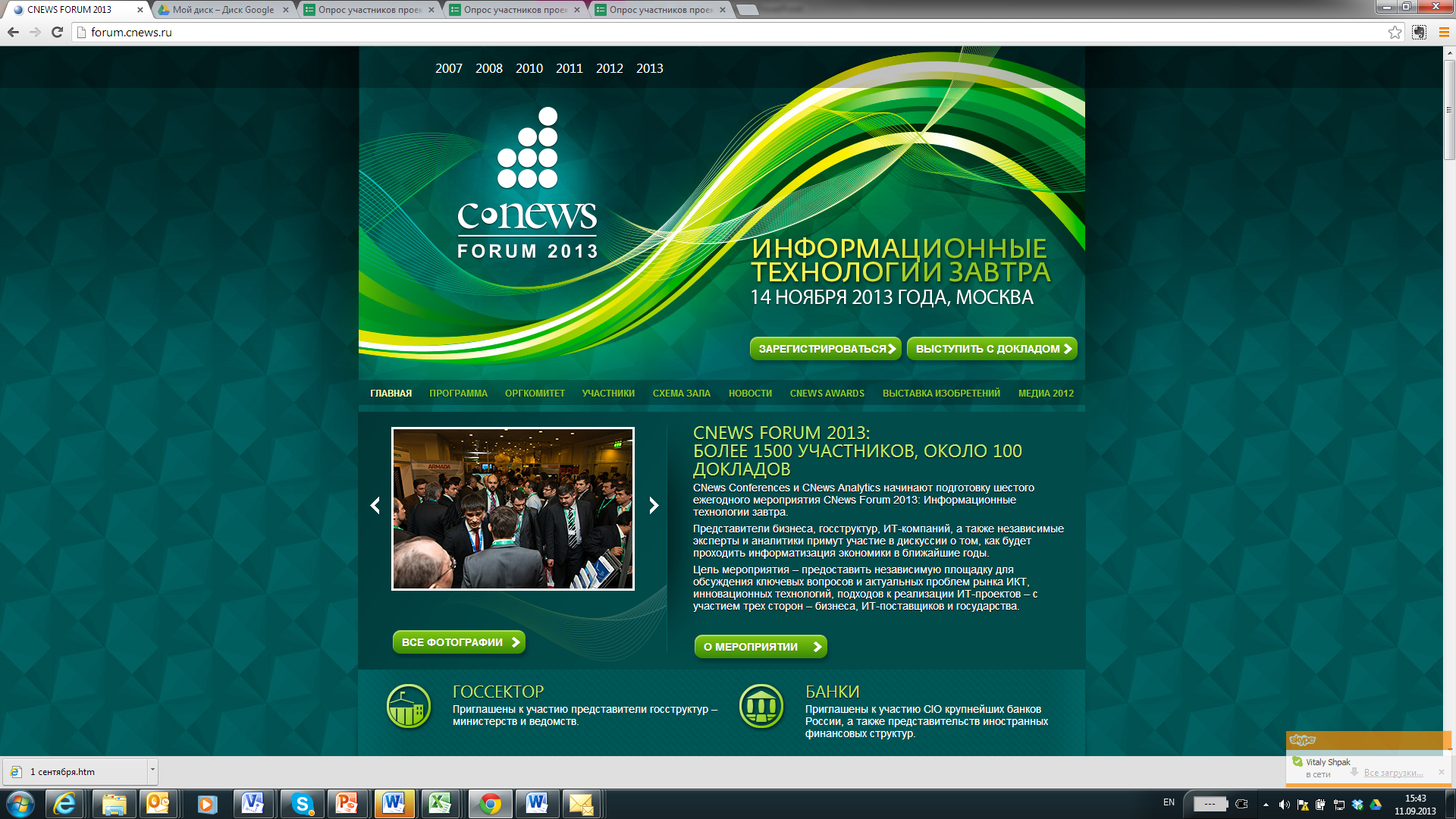 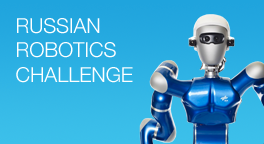 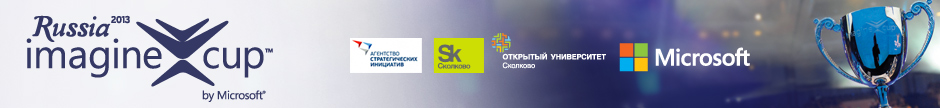 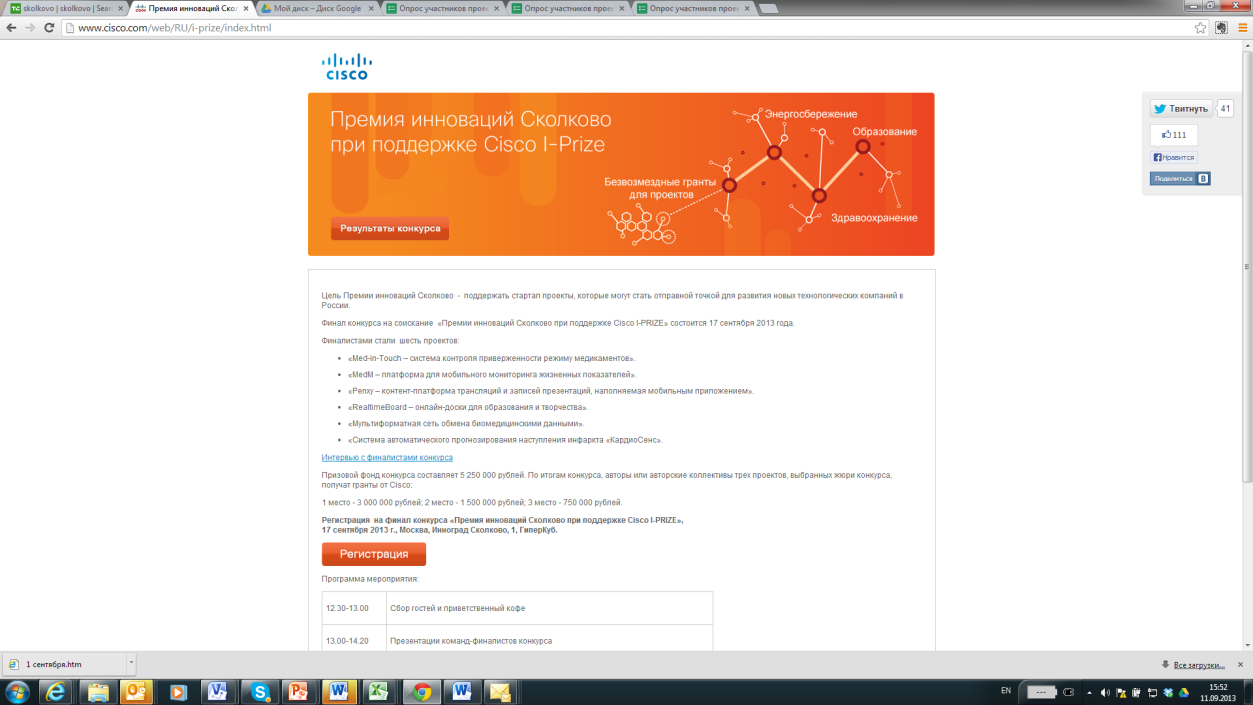 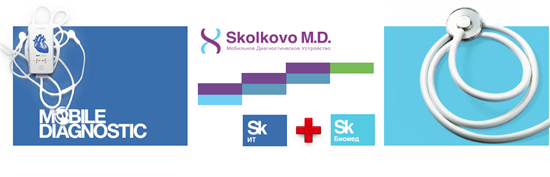 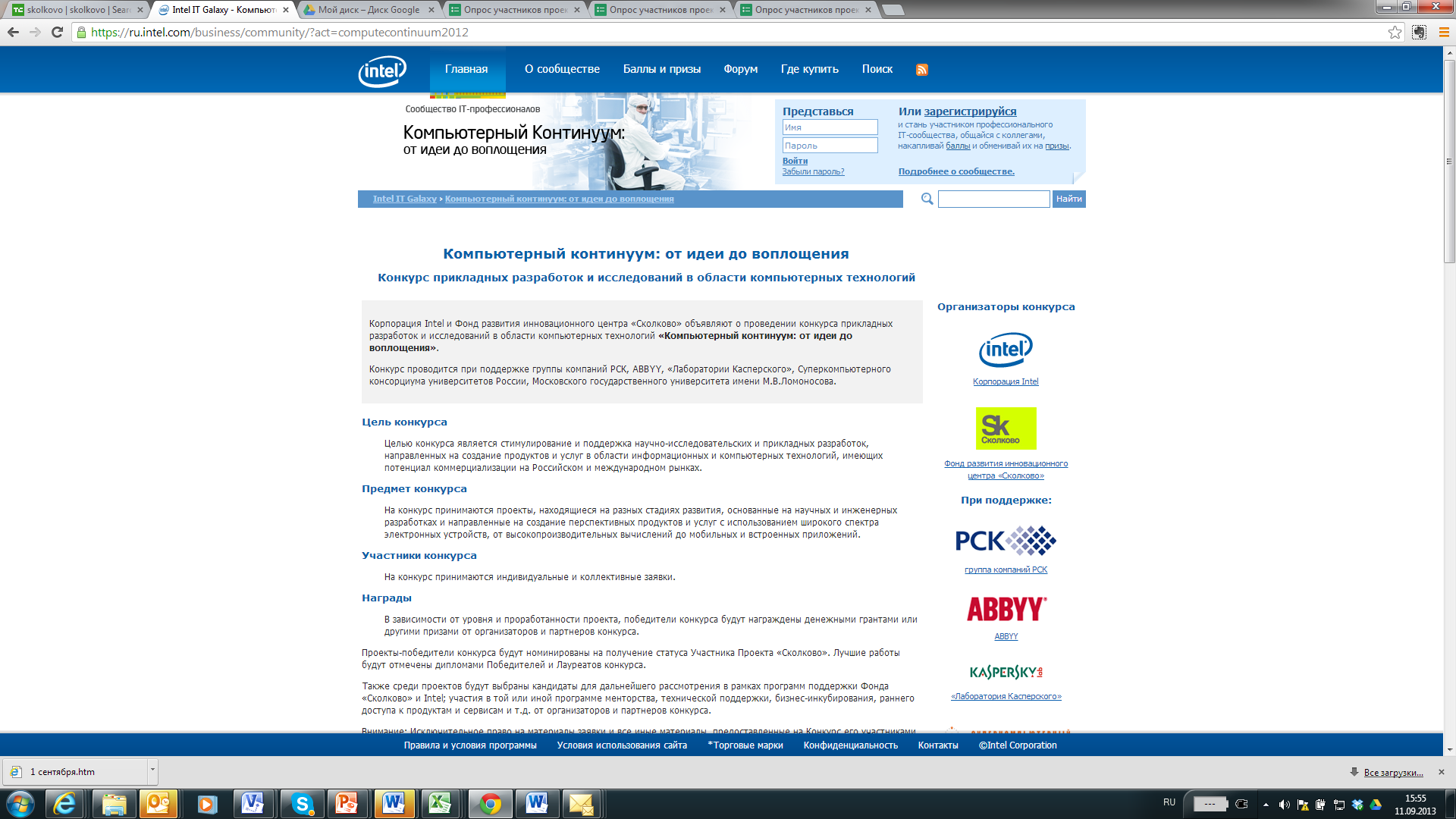 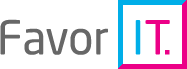 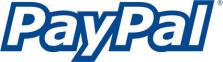 Требования и отчетность
Стартап – Участник

Ведение активной исследовательской деятельности в соответствии с одобренным при получении статуса участника направлением и R&D планом
Подтверждаемая инновационность (регистрируемые объекты ИС)
Коммерческий успех (выход на безубыточность, рост выручки)
Рост среднесписочной численности персонала
Активное привлечение финансирования
Готовность к размещению на территории Сколково с 2016
Своевременная сдача отчетности
Своевременная актуализация R&D плана
Своевременное прохождение экспертизы при инициации альтернативных направлений R&D
Отчетность: 


Ежеквартально 4 количественных показателя: персонал, финансирование, выручка, количество заявок на IP
Годовой отчет 
Отчет об исследовательской деятельности
Отчетность по грантам: 

Поэтапная, в соответствии с грантовым соглашением и правилами проекта
Экспертиза отчета
Кейс «Стартап»
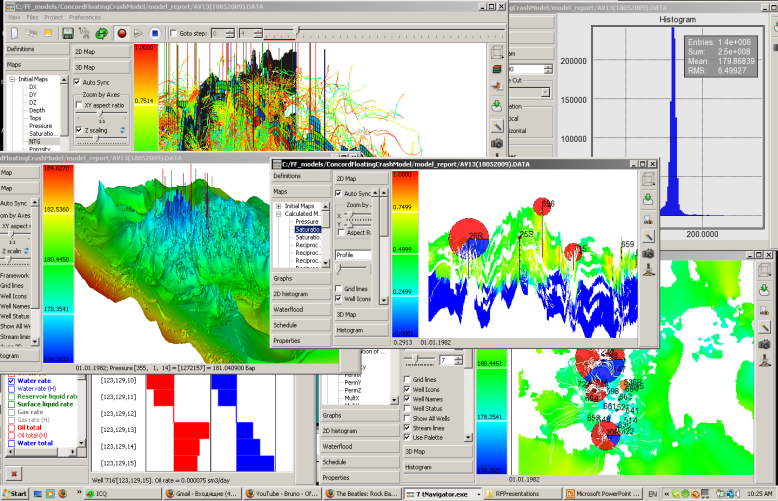 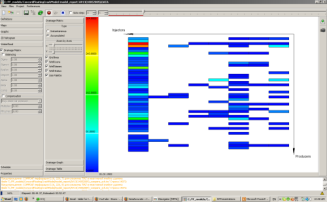 Участник-стартап                       Грант               Нефинансовая поддержка            Успех!
Грант 28.2 млн руб
Roadshow
Привлечение партнеров
Коммерциализация на рынке США
Rock Flow Dynamics: tNavigator - параллельный интерактивный пакет моделирования пласта для решения стратегических задач моделирования разработки нефтегазовых месторождений.
Уникальность решений компании по сравнению с зарубежными аналогами заключается в  существенно более высокой производительности на современных многопроцессорных системах, а также полностью интегрированном графическом интерфейсе, допускающем интерактивную работу с трехмерной моделью.
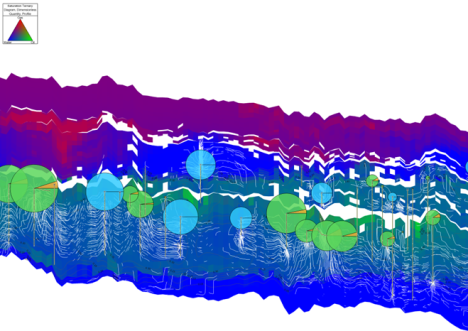 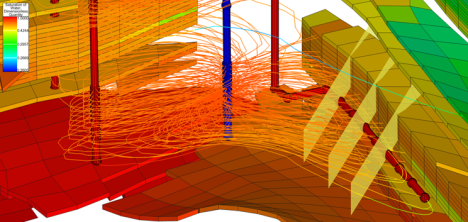 Партнёры проекта:
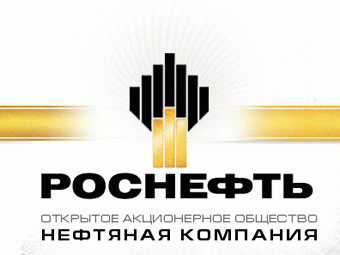 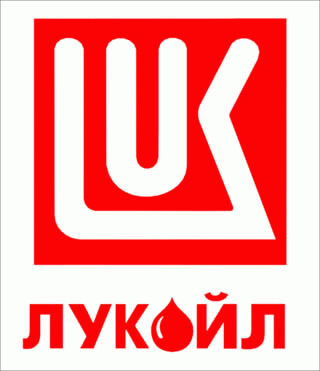 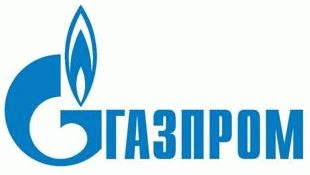 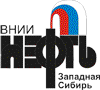 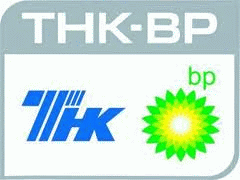 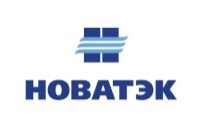 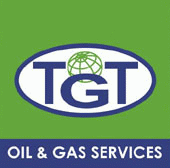 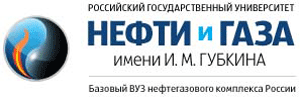 Партнер. Преимущества
Доступ к инновационным технологиям, прошедшим экспертизу: возможность тестирования, совместного развития, приобретения
Возможность взаимодействия с другими участниками экосистемы в разных тех. направлениях (обмен опытом, синергия решений, влияние на формирование рынка)
Персональный проектный менеджер: информационная поддержка
Возможность целевого выбора проектов по интересующим направлениям (организация конкурсов среди стартапов)
Кадры: доступ к квалифицированным научно-техническим кадрам
Возможность для сотрудников жить и работать в инновационном городе в своей профессиональной среде
Преимущества экосистемы
Возможность экономически выгодного размещения Центров НИОКР (налоговые и таможенные льготы) 
Возможность экономически эффективно размещать заказы среди стартапов
Снижение затрат при проведении мероприятий и продвижении разработок на рынок
Возможность участвовать в развитии инфраструктуры Сколково
Финансовая поддержка
Доступ; льготные услуги ЦИС, Технопарка, центров коллективного пользования, центра обработки данных, центра прототипирования Возможность создания совместно со Сколтех исследовательской лаборатории
Лаборатории Сколтеха: возможность использования для решения корпоративных задач
PR/GR ресурс: возможность использования бренда Сколково и проведения совместных мероприятий (существенная экономия затрат для партнера)
Возможность получения научных консультаций
Услуги таможенного оформления
Нефинансовая поддержка
Партнер. Процесс
Возможность размещения на территории  Сколково и интеграции в экосистему
Соглашение о создании Центра НИОКР
~ 14 дней
Получение статуса Участника Центром НИОКР:
Экспертиза ПД и Кластера
Получение статуса Участника
Статус «Партнер» (Ключевой Партнер) = право  разместить Центр НИОКР в Сколково
Налоговые льготы при условии соблюдения формальных требований к документам Центра НИОКР предоставляются по заявке Партнера без дополнительной экспертизы
~ 7 дней
Ожидания от участия в Экосистеме и отчетность (Партнер и Центр НИОКР Партнера)
Партнер

1. Интеграция в Экосистему

Участие в образовательных программах
Менторство стартапов
Акселерационные программы для стартапов
Льготная инфраструктура /продукты стартапам
Отраслевые конкурсы
Инвестиции / покупка стартапов
Заказ разработок резидентов
Тестирование/внедрение разработок резидентов

2. Размещение Центра НИОКР (подразделение Партнера или дочернее предприятие Партнера) на территории Сколково не позднее 1 января 2016

Отчетность: 1 раз в год в соответствии с Партнерским соглашением
Центр НИОКР – Участник

1. Интеграция в Экосистему

Развитие инновационных технологий (регистрируемые объекты ИС)

2. Размещение на территории Сколково не позднее 1 января 2016


Отчетность: 
Ежеквартально 4 количественных показателя: персонал, финансирование, выручка, количество заявок на IP
1 раз в год по упрощенной (в сравнении со стартапами) форме
Кейс.
Из участника в Центр НИОКР Партнера
Проект: Разработка системы автоматизации облачной инфраструктуры 
Участник: Parallels Research
Разработка готового решения, позволяющего максимально эффективно организовать предоставление облачной инфраструктуры в аренду, с инструментами для виртуализации, автоматизации, биллинга и самообслуживания
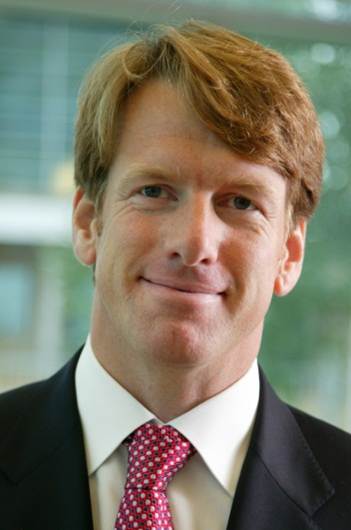 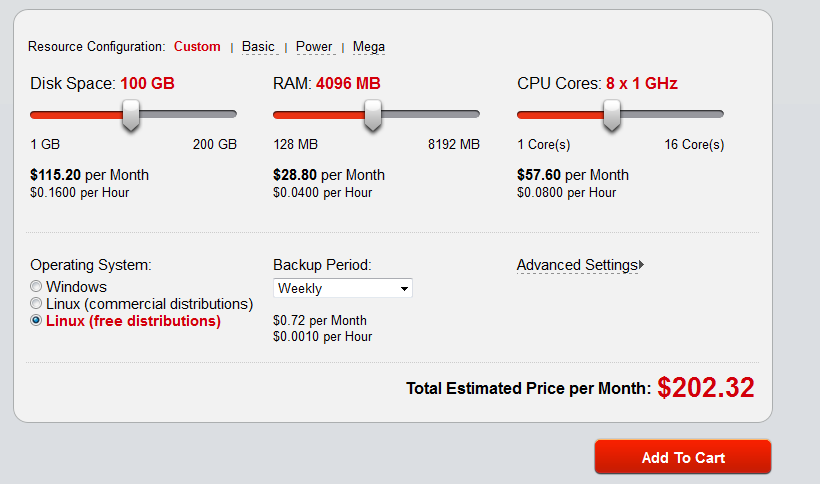 Показатели:
Штат :  185 чел.
Внешнее финансирование: 150 млн руб.
ИС: 4
Партнер и Стартап: сравнительный анализ возможностей
Возможности личной интеграции для профессионалов
Ментор: 
Ищет новые инвестиционные возможности
Ищет новые идеи и таланты
Помогает начинающим предпринимателям
Обеспечивает доступ к новым идеям
Делится опытом и знаниями
Личный брэнд и PR
Эксперт:
Получает вознаграждение за экспертизу на статус Участника
Получает вознаграждение за экспертизу на Грант
Участвует в научных дискуссиях и дискуссиях, посвященных развитию индустрии
Личный брэнд и PR
Бизнес-ангел:
Имеет возможность отсматривать лучшие инновационные возможности
Имеет возможность инвестировать в качественные проекты, прошедшие экспертизу, по собственному выбору
Что дальше?
Партнер
Взаимодействие со Сколково интересно:

Изучение информации: полученный при регистрации комплект Участника (флеш-накопитель) содержит всю необходимую подробную информацию о Сколково, IT Кластере, возможностях и вариантах интеграции 

Встреча с IT Кластером: обсуждение вариантов интеграции

Принятие решения по варианту интеграции

Осуществление необходимых процедур

Результат => рост стоимости Вашей компании
Визит на площадку, выбор здания
Составление соглашения о партнерстве
Одобрение Правлением Фонда
Подписание

Вы – Партнер!
Стратап
Подача заявки
Одобрение экспертизой
Учреждение дочерней компании

Вы – Участник!
Взаимодействие со Сколково в данный момент не интересно:
Будем признательны за обратную связь
Контакт
Надежда Матвеева
Директор по работе с Партнерами IT Кластера 
СКОЛКОВО

e-mail: NMatveeva@sk.ru
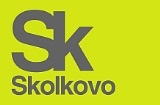